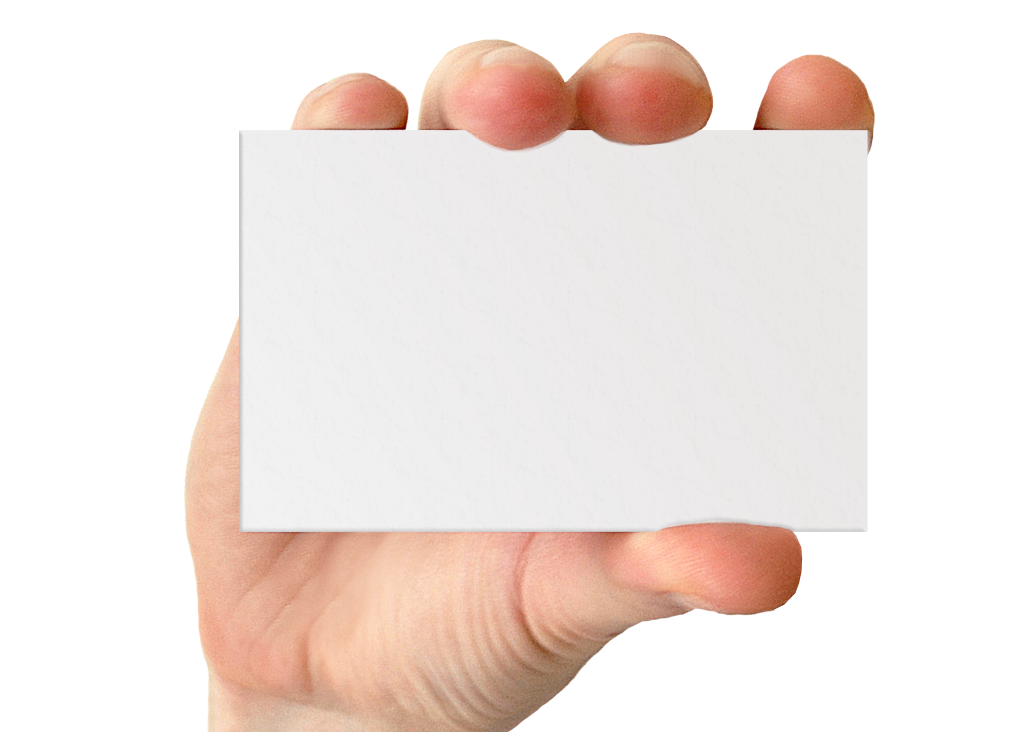 วิชา
“การประเมินผลการปฏิบัติงาน
ของพนักงานส่วนท้องถิ่น”
ในระบบจำแนกตำแหน่งเป็นประเภท
ตามลักษณะงาน
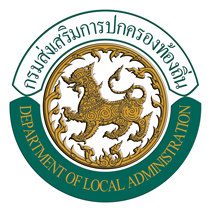 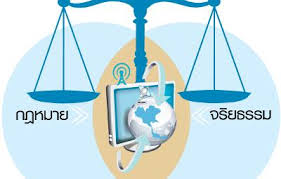 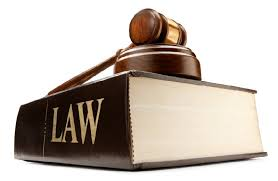 ฐานอำนาจทางกฎหมาย กฎ และระเบียบของการประเมินผลการปฏิบัติงานของพนักงานส่วนท้องถิ่น
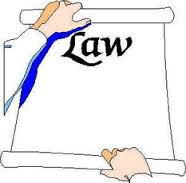 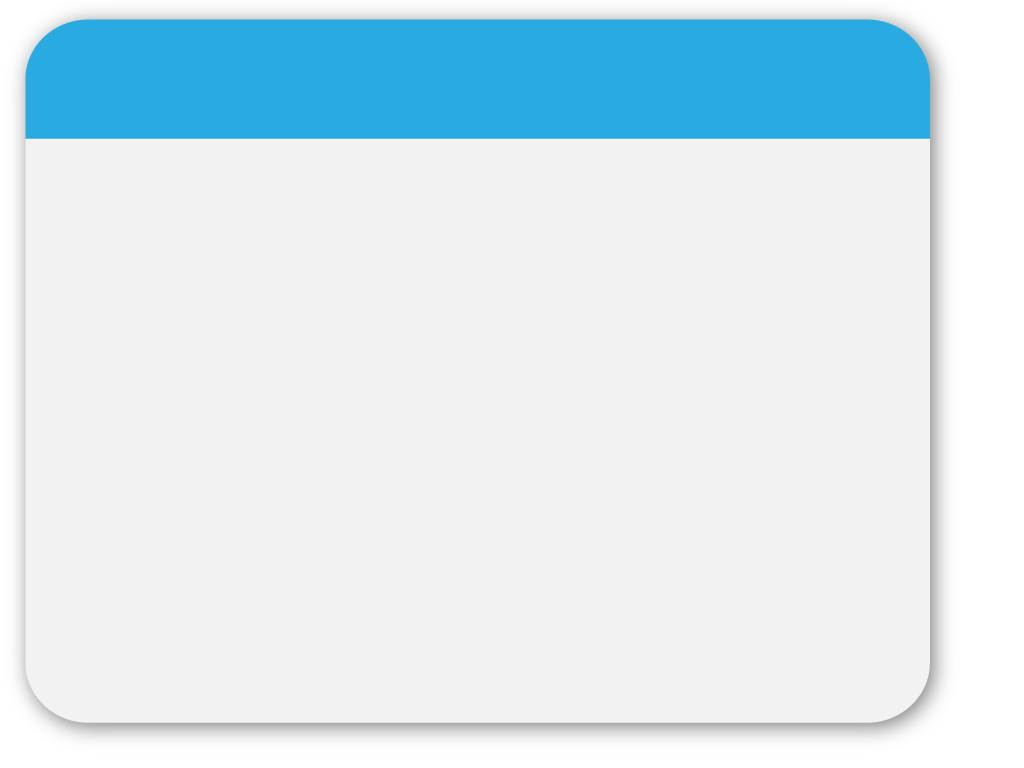 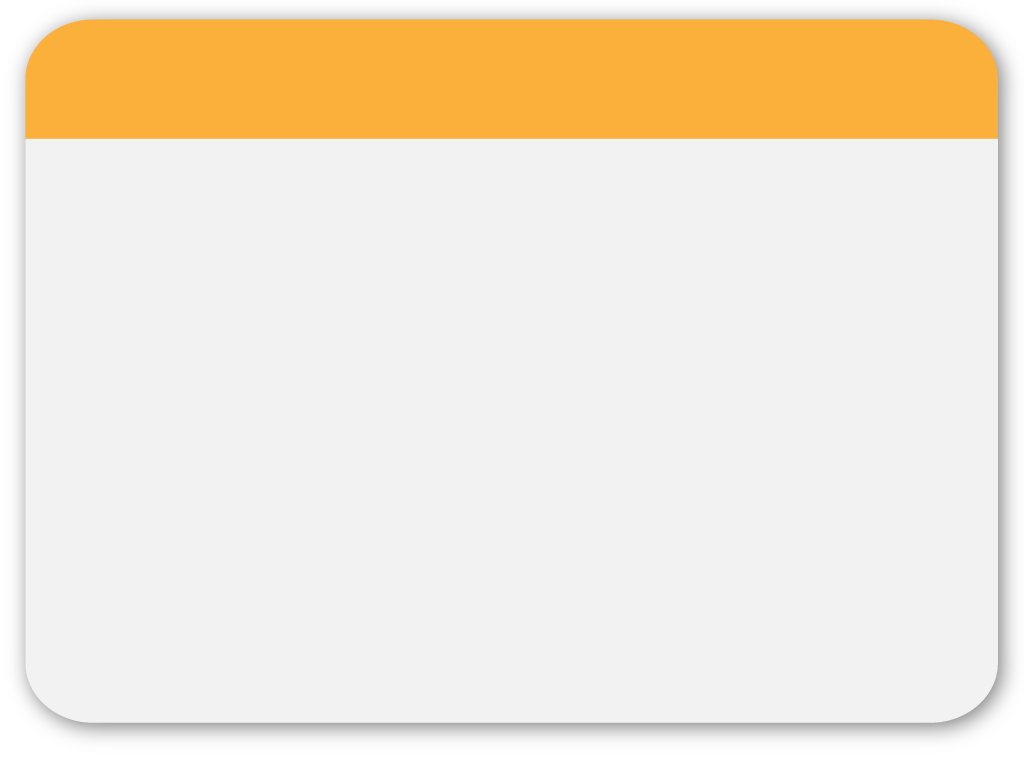 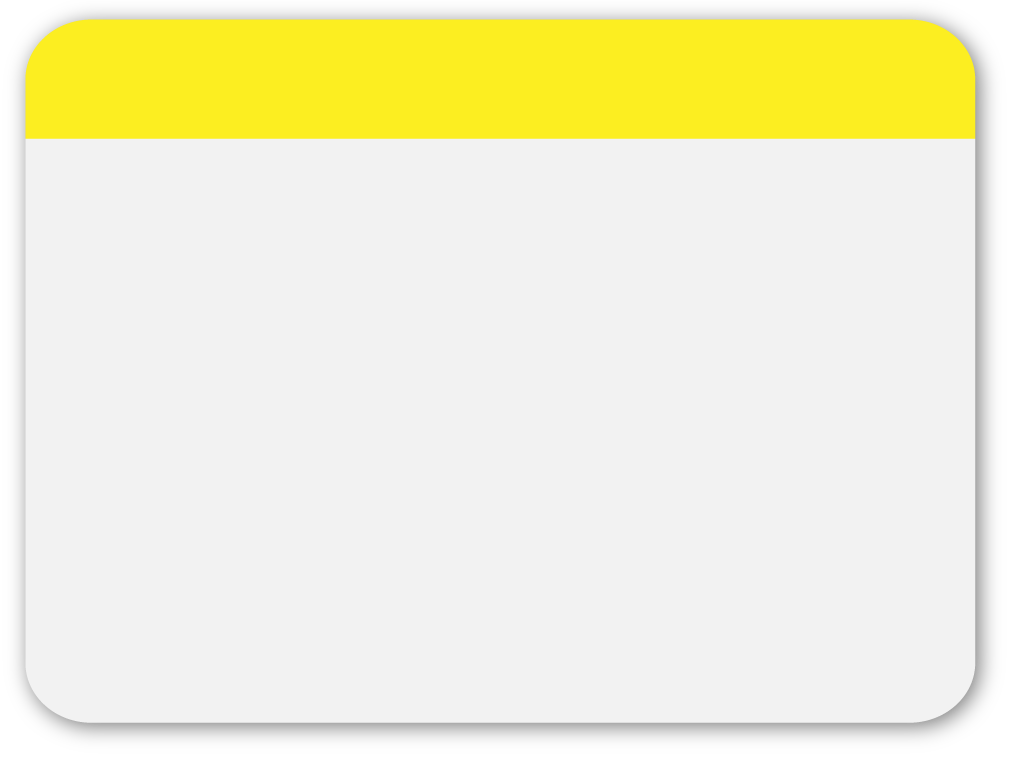 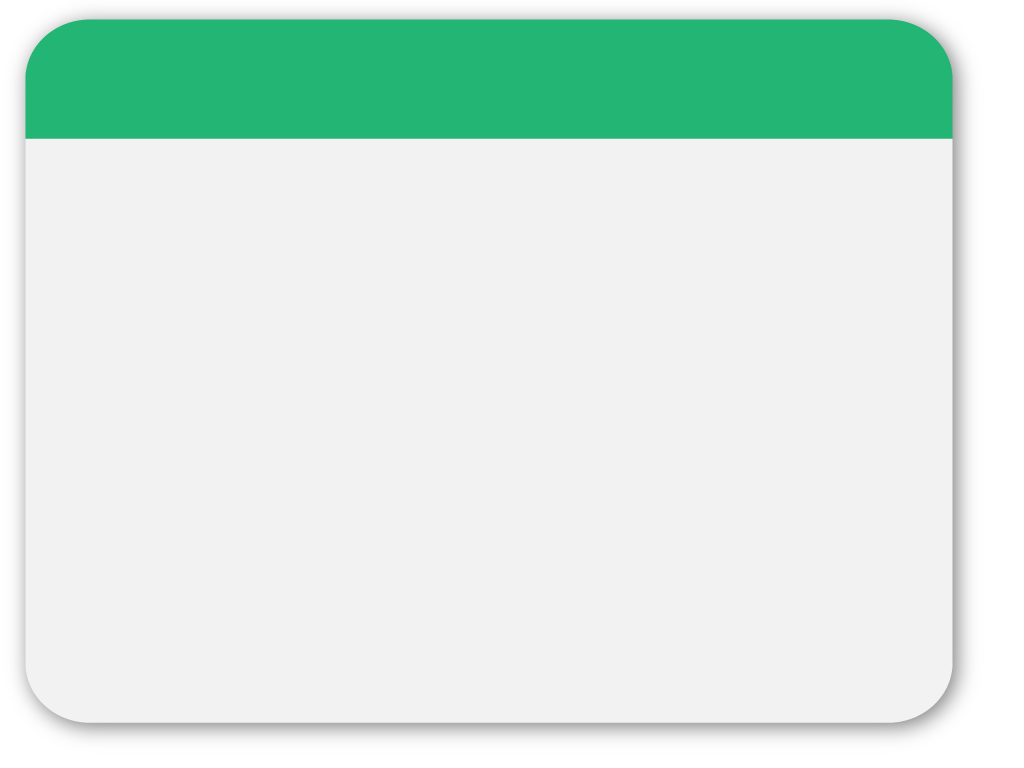 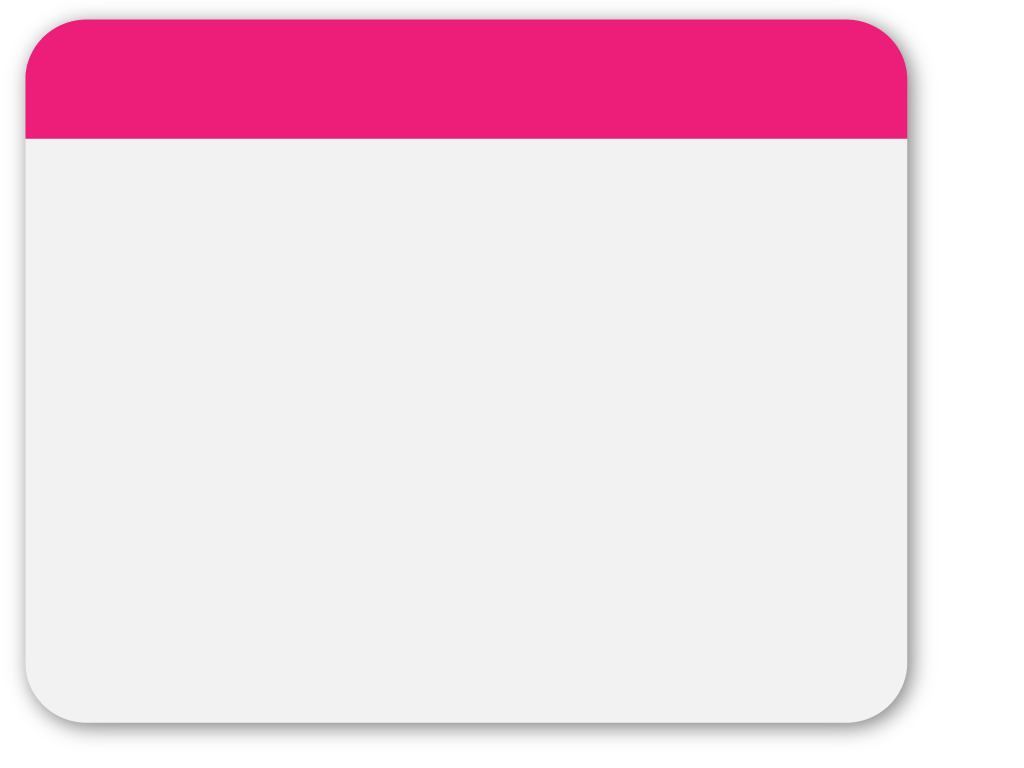 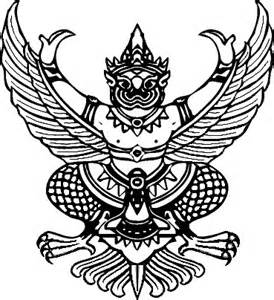 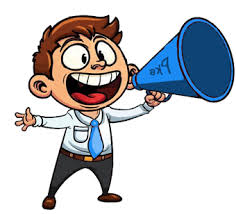 ประกาศ ก.จ. , ก.ท. และ ก.อบต. 
เรื่อง 
มาตรฐานทั่วไปเกี่ยวกับหลักเกณฑ์และวิธีการประเมินผลการปฏิบัติงานของพนักงานส่วนท้องถิ่น 
พ.ศ. ๒๕๕๘
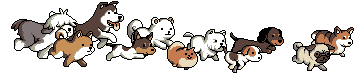 [Speaker Notes: ฉบับลงวันที่ 24 ธันวาคม 2558]
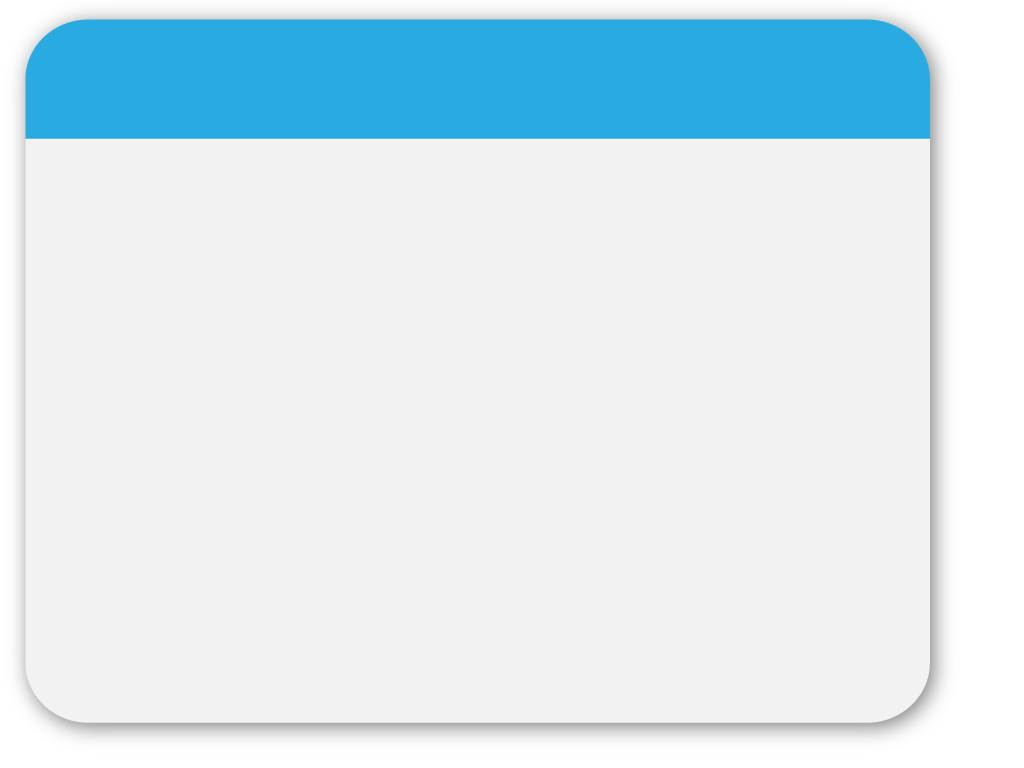 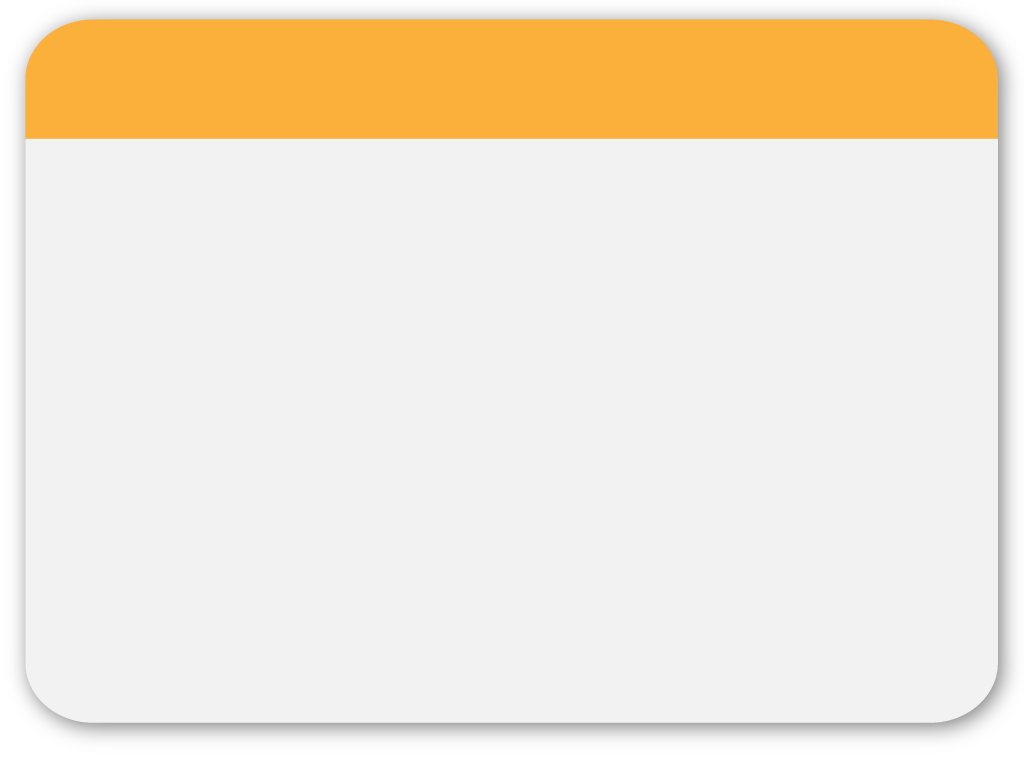 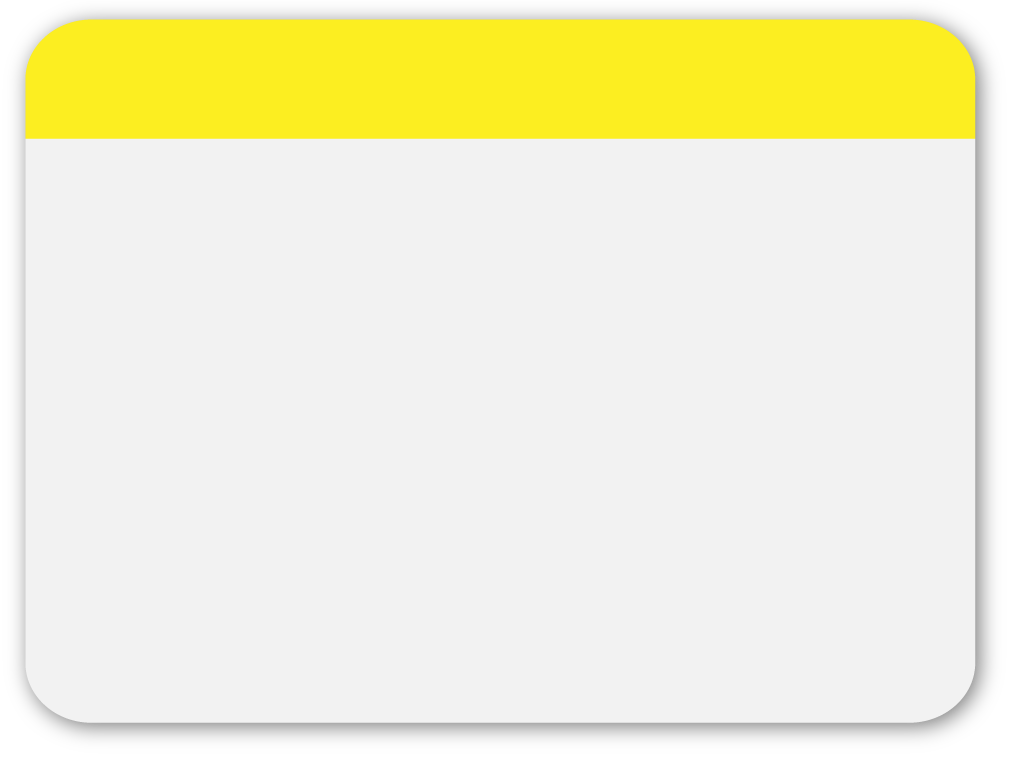 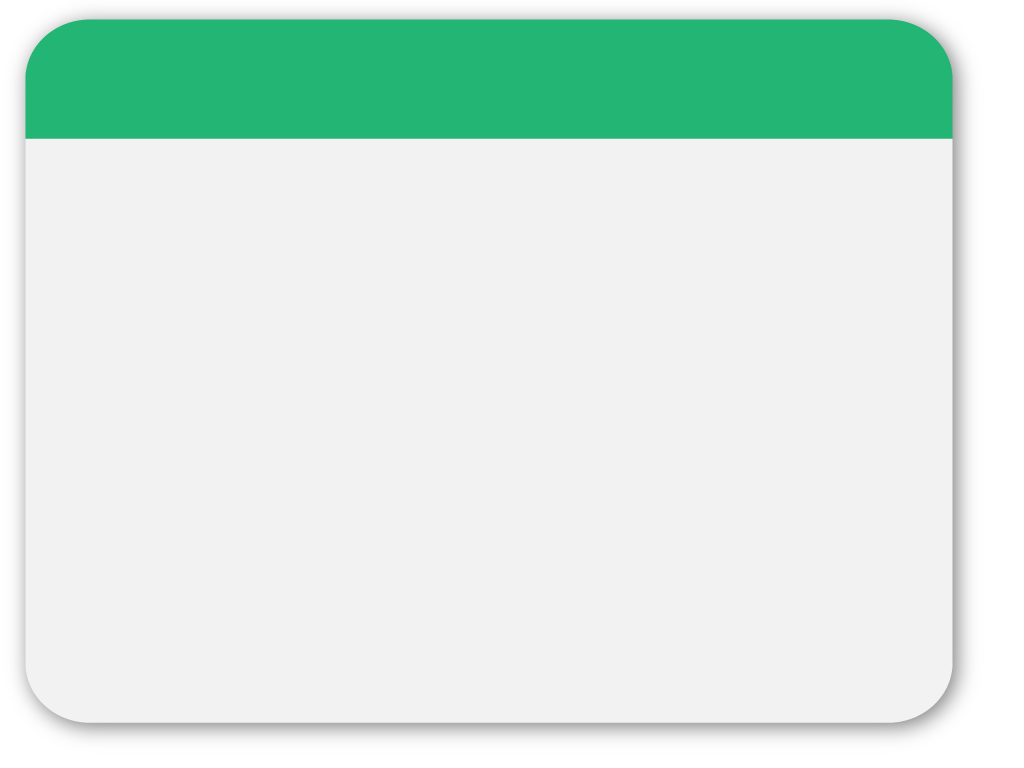 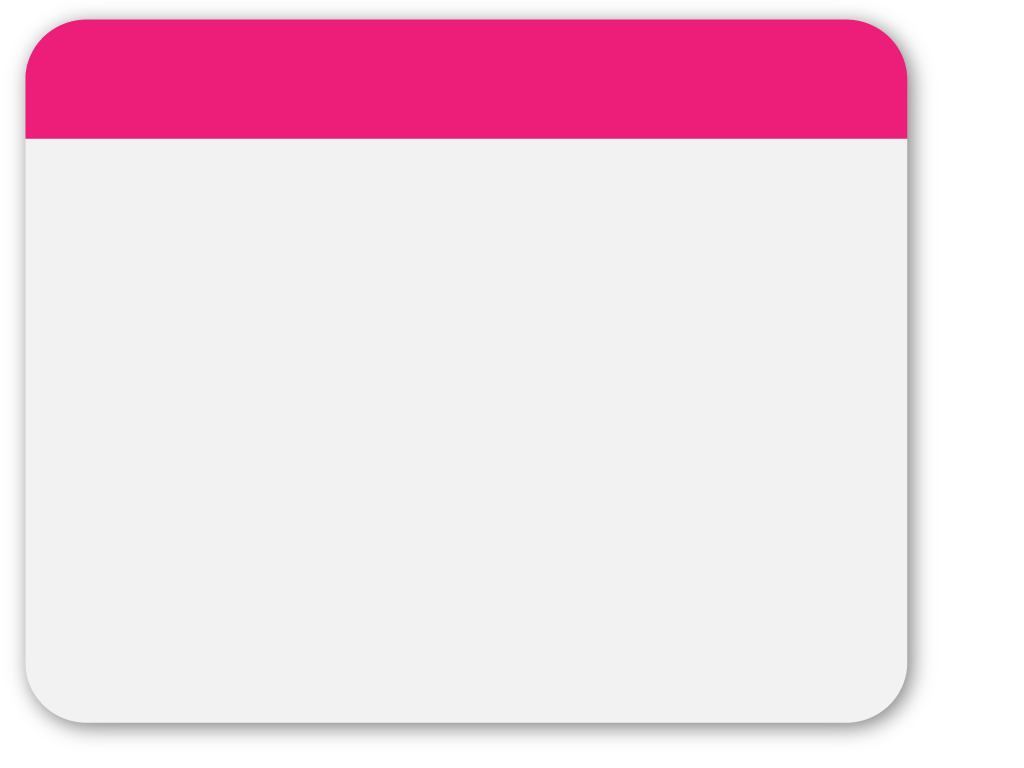 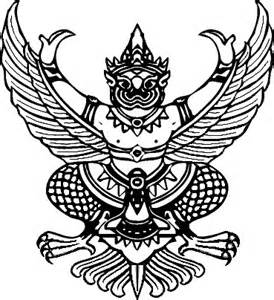 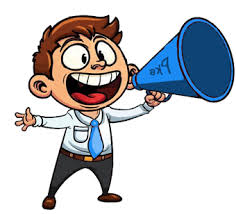 หนังสือสำนักงาน ก.จ. , ก.ท. และ ก.อบต. 
ที่ มท ๐๘๐๙.๓/ว ๖๙๒ ลว. ๓๑ มีนาคม ๒๕๕๙
เรื่อง
การประเมินผลการปฏิบัติงาน
ของพนักงานส่วนท้องถิ่นในระบบจำแนกตำแหน่ง
เป็นประเภทตามลักษณะงาน
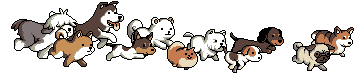 [Speaker Notes: ฉบับลงวันที่ 24 ธันวาคม 2558]
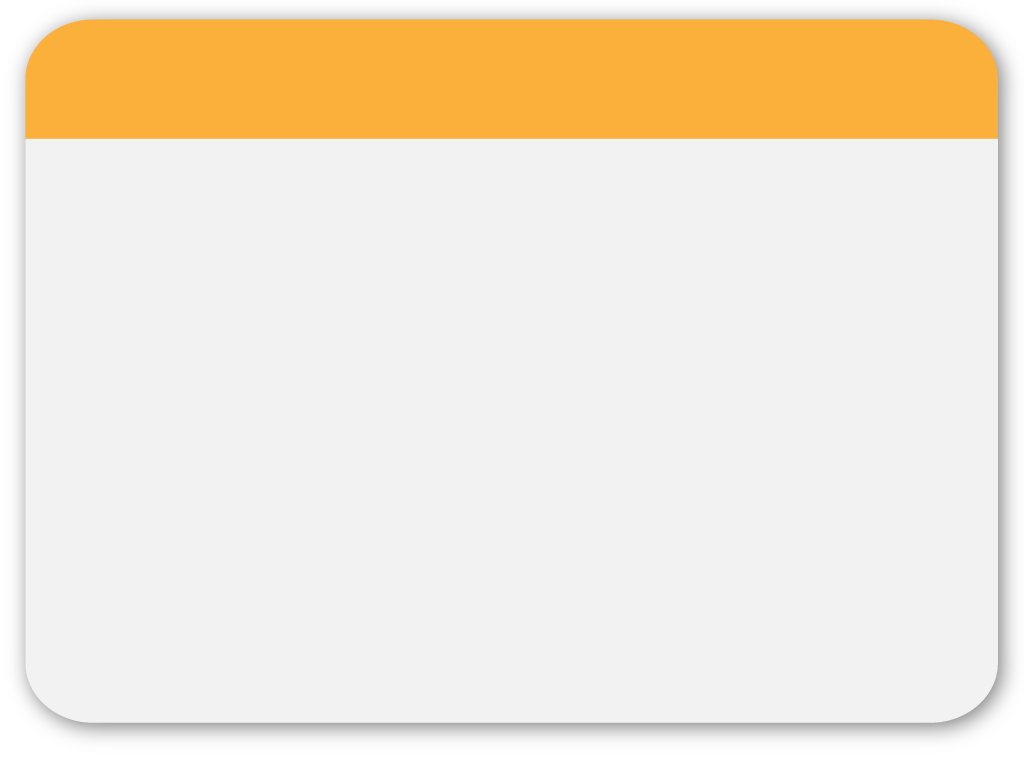 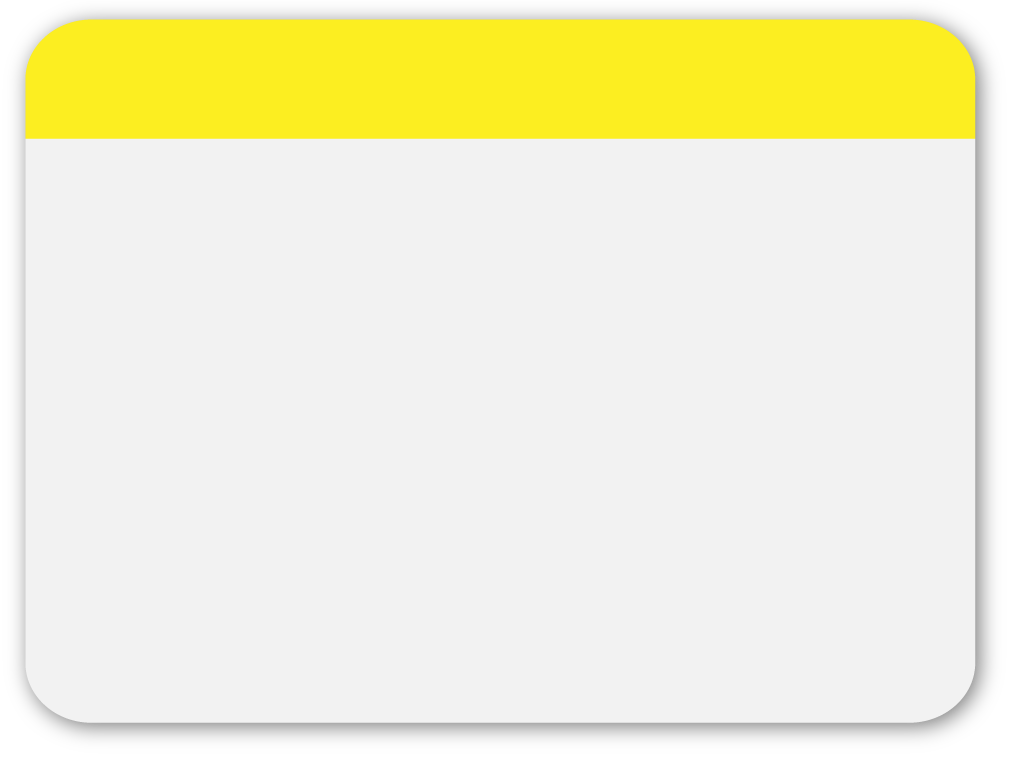 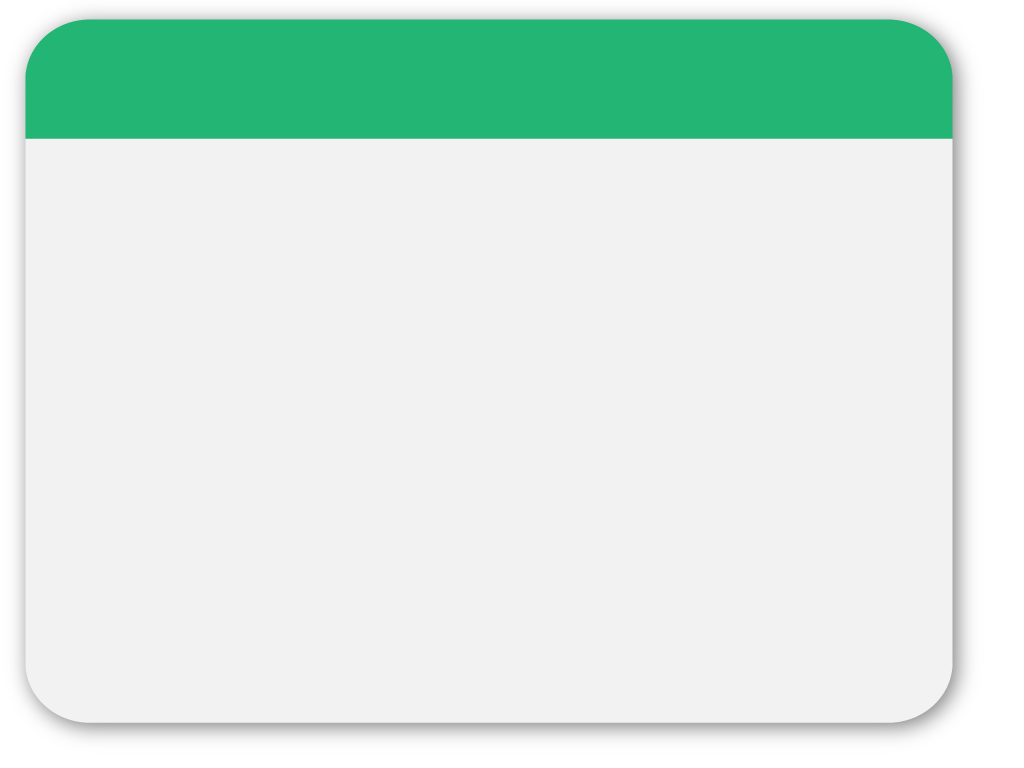 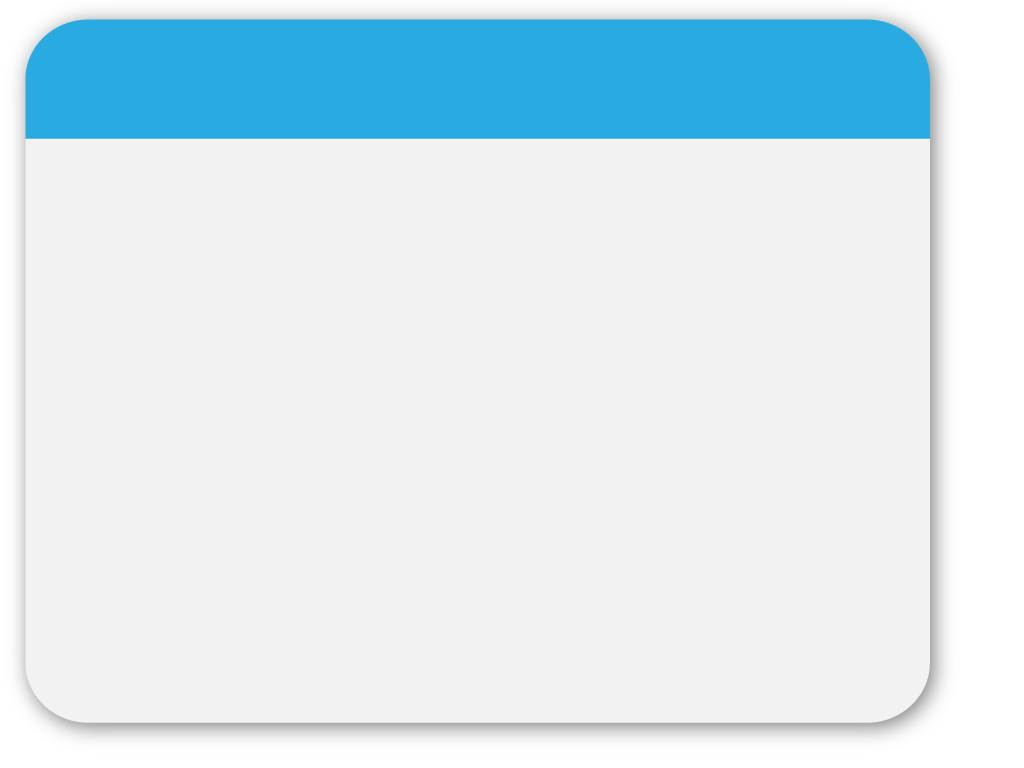 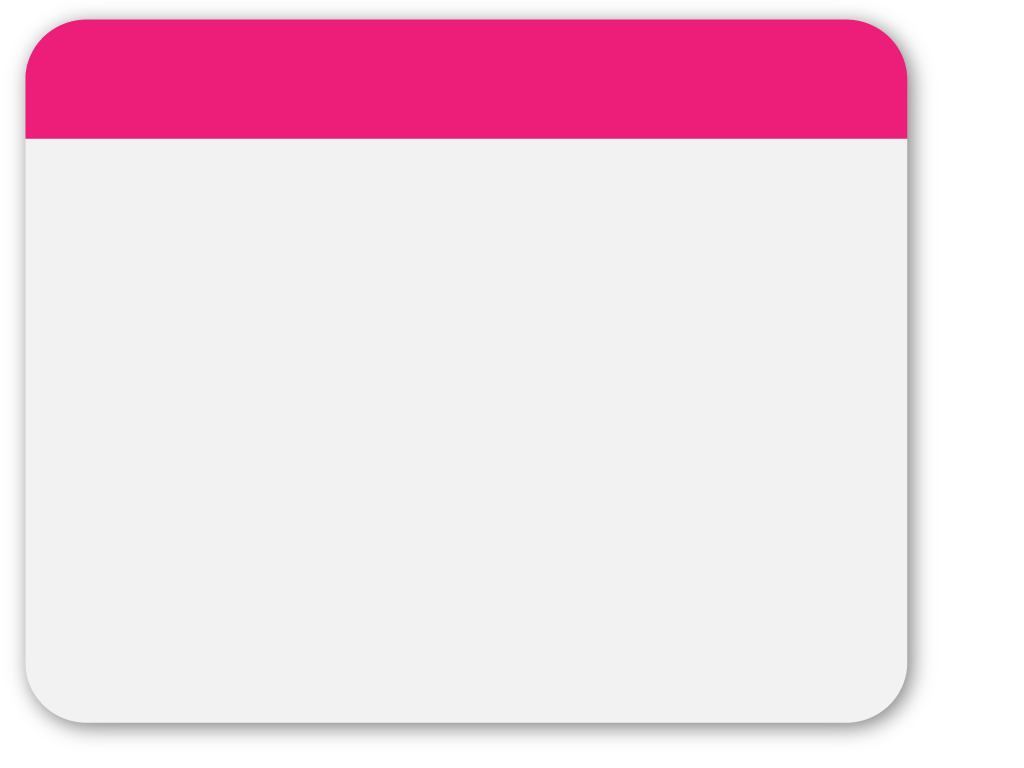 เจตนารมณ์
WINTER
เพื่อกำหนดมาตรฐานทั่วไปเกี่ยวกับการหลักเกณฑ์และวิธีการประเมินผลการปฏิบัติงานของข้าราชการหรือพนักงานส่วนท้องถิ่น ให้บรรลุเป้าหมายขององค์กรปกครองส่วนท้องถิ่น
Template
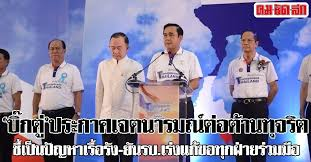 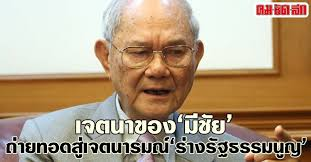 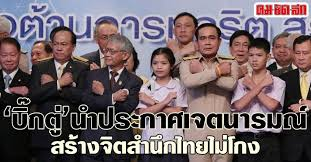 หลักการ
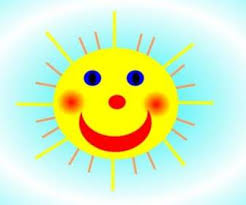 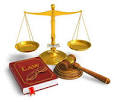 1. มุ่งเน้นระบบการบริหารผลงาน   
         (Performance Management)
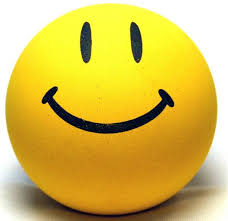 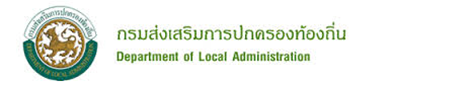 [Speaker Notes: ข้อ ๔ คำนิยาม]
คืออะไร
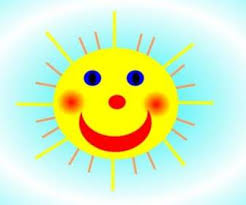 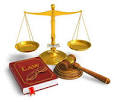 ระบบการบริหารผลงาน (Performance Management) คือ กระบวนการดำเนินการอย่างเป็นระบบ เพื่อผลักดันให้ผลการปฏิบัติราชการของส่วนราชการบรรลุเป้าหมาย โดยการเชื่อมโยงเป้าหมายผลการปฏิบัติราชการในระดับองค์กร หน่วยงาน และระดับบุคคลเข้าด้วยกัน
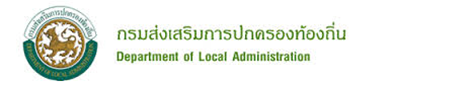 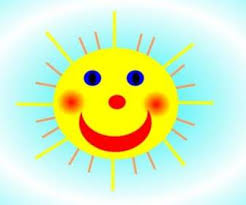 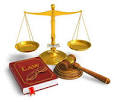 หลักการ
2. เป็นการประเมินตนเองและผู้บังคับบัญชา 
          (Self & Boss Assessment)
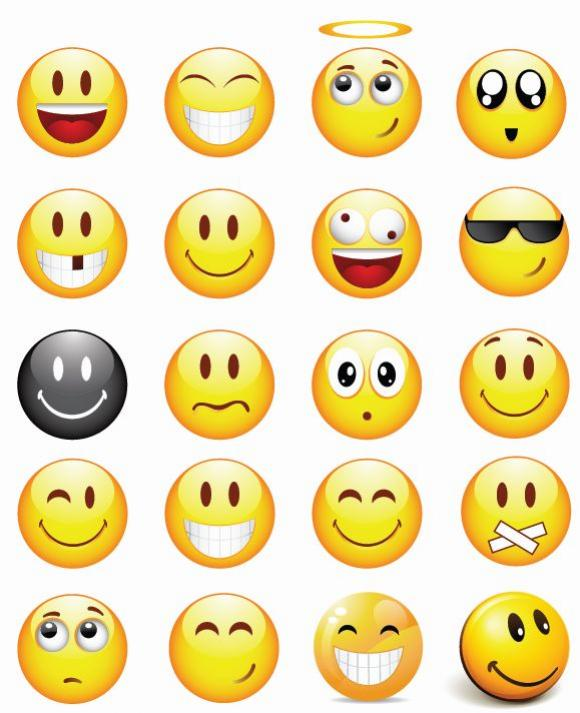 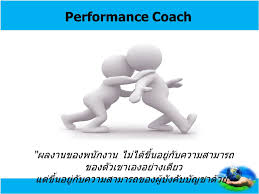 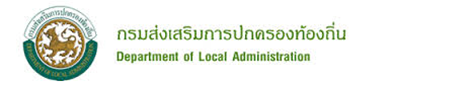 [Speaker Notes: เป็นการประเมินสมรรถนะที่ได้รับความนิยมมากที่สุด เพราะเปิดโอกาสให้ทั้งผู้ใต้บังคับบัญชาและ ผู้บังคับบัญชาร่วมกันประเมิน มีการพูดคุย ปรึกษาหารือและตกลงร่วมกัน วิธีนี้ทำได้ง่าย ประหยัด ค่าใช้จ่าย แต่ข้อจำกัด คือบางครั้งผลการประเมินที่พนักงานประเมินกับผู้บังคับบัญชาอาจมีผล ประเมินไม่ตรงกัน ทำให้ตกลงกันไม่ได้ ส่งผลให้เกิดความขัดแย้งวิธีแก้ไข คือพนักงานและ ผู้บังคับบัญชาต้องบันทึกพฤติกรรมระหว่างช่วงเวลาการประเมินไว้ให้ชัดเจนและนำมาใช้ประกอบ ในช่วงการสรุประดับสมรรถนะร่วมกัน การประเมินตนเองและผู้บังคับบัญชา (Self & Boss Assessment) มีขั้นตอน ดังนี้ผู้บังคับบัญชามีหน้าที่ประเมินผลการปฏิบัติงานผู้ใต้บังคับบัญชา]
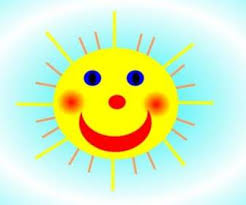 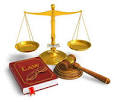 การประเมินตนเองและผู้บังคับบัญชา
หมายถึง การประเมินตนเองที่เปิดโอกาสให้ทั้งผู้ใต้บังคับบัญชา และผู้บังคับบัญชาร่วมกันประเมิน มีการพูดคุย ปรึกษาหารือ และตกลงร่วมกัน
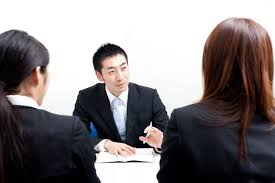 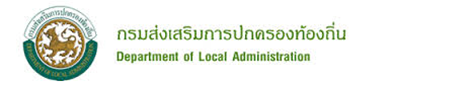 [Speaker Notes: เป็นการประเมินสมรรถนะที่ได้รับความนิยมมากที่สุด]
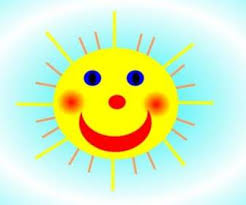 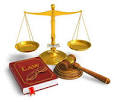 หลักการ
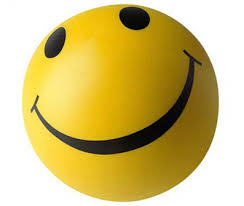 3. การประเมินผลการปฏิบัติงาน ประกอบด้วย
	    (1) ผลสัมฤทธิ์ของงาน
	    (2) พฤติกรรมการปฏิบัติราชการ (สมรรถนะ)
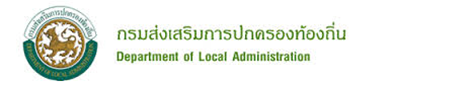 [Speaker Notes: ข้อ ๘]
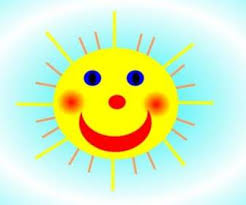 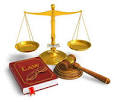 หลักการ
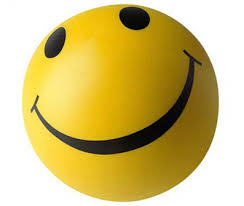 4. ให้มีการประเมินผลการปฏิบัติงานของพนักงานส่วนท้องถิ่น ปีละ 2 ครั้ง คือ
	    (1) ครั้งที่ 1 ระหว่างวันที่ 1 ต.ค. ถึง 31 มี.ค. ของปีถัดไป
	    (2) ครั้งที่ 2 ระหว่างวันที่ 1 เม.ย. ถึง 30 ก.ย. ของปีเดียวกัน
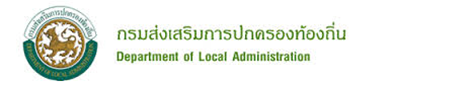 [Speaker Notes: ข้อ ๘]
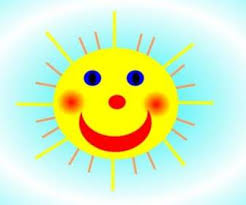 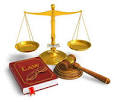 หลักการ
๔. ให้มีผลใช้บังคับตั้งแต่วันที่ ๑ เม.ย. ๒๕๕๙ 
            เป็นต้นไป
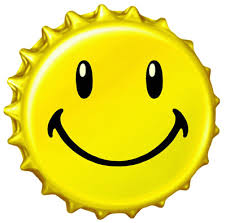 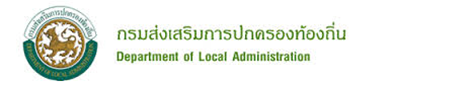 เป้าหมายของการประเมิน
เพื่อให้การปฏิบัติราชการของ อปท.มีประสิทธิภาพ ประสิทธิผล และบรรลุเป้าหมายขององค์กร
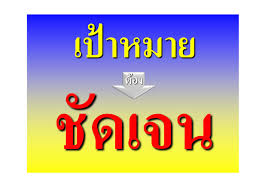 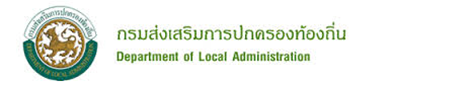 การประเมินนำไปใช้อะไร
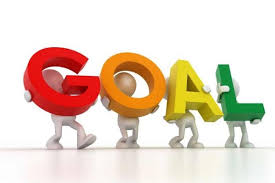 การเลื่อนขั้นเงินเดือน
การเลื่อนระดับ และการแต่งตั้ง
การจ่ายค่าตอบแทนอื่นๆ 
การให้เงินรางวัลประจำปี    
การพัฒนาและแก้ไขการปฏิบัติงาน 
การบริหารงานบุคคลเรื่องอื่นๆ
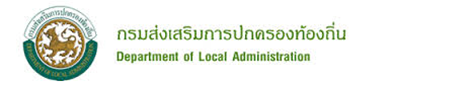 [Speaker Notes: ข้อ ๕ และข้อ ๑๒]
องค์ประกอบ
การประเมินผลการปฏิบัติงาน แบ่งเป็น ๒ ส่วน
ผลสัมฤทธิ์ของงาน 
70 %
พฤติกรรม
การปฏิบัติราชการ
30 %
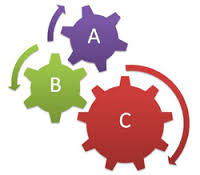 [Speaker Notes: ข้อ ๗]
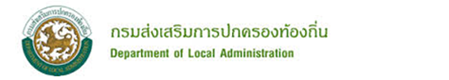 ความหมาย
การบริหารมุ่งผลสัมฤทธิ์ 
(Results Based Management – RBM)
	เป็นเครื่องมือการบริหารที่มาพร้อมกับแนวคิดการบริหารภาครัฐแนวใหม่ (New Public Management)
	ซึ่งมีการนำมาใช้กับภาครัฐและภาคเอกชนในหลายประเทศทั้งสหรัฐอเมริกา อังกฤษ ออสเตรเลีย นิวซีแลนด์ และประเทศในแถบเอเชีย เช่น ญี่ปุ่น สิงคโปร์และฮ่องกง
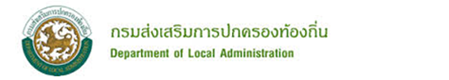 ผลสัมฤทธิ์ของงาน คือ วิธีการบริหารจัดการที่มุ่งเน้นผลการปฏิบัติงานเพื่อให้องค์กรบรรลุวัตถุประสงค์และเป้าหมาย 
	เป็นการปรับปรุงผลการดำเนินงานขององค์กรที่ทุกคนต้องมีส่วนร่วมเพื่อให้เกิดการทำงานที่มีประสิทธิภาพประสิทธิผลมีความรับผิดชอบต่อประชาชนและยกระดับผลการปฏิบัติงานขององค์กรให้สามารถตอบสนองความต้องการของผู้รับบริการได้ดียิ่งขึ้น 
	โดยใช้การสร้างตัวชี้วัดผลการดำเนินงานที่เป็นรูปธรรมวัดผลการปฏิบัติงานเทียบกับเป้าหมายที่กำหนด
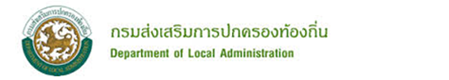 ผลสัมฤทธิ์ของงาน
ประเมินผลจาก
๑. ปริมาณผลงาน
	๒. คุณภาพของงาน
	๓. ความรวดเร็ว หรือความตรงต่อเวลา
	๔. ความประหยัด หรือความคุ้มค่า
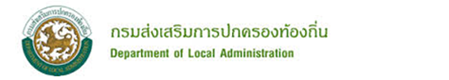 การประเมินผลสัมฤทธิ์ของงาน
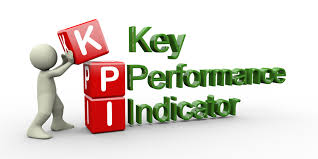 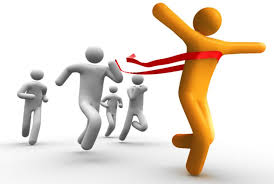 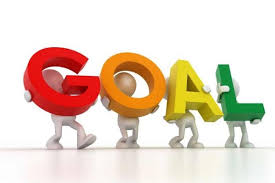 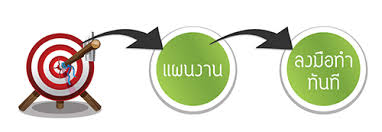 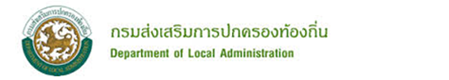 วิธีการกำหนดตัวชี้วัดผลสัมฤทธิ์ของงาน
1. ถ่ายทอดเป้าหมายและตัวชี้วัดผลงานจากบนลงล่าง
2. สอบถามความคาดหวังของผู้รับบริการ
3. การไล่เรียงตามผังการเคลื่อนของงาน
4. การประเมินความรู้ ความสามารถ และทักษะในการ     ปฏิบัติราชการ
ส่วนที่ 2
พฤติกรรมการปฏิบัติราชการ (สมรรถนะ)
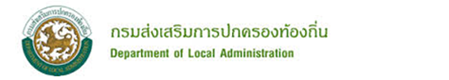 พฤติกรรมการปฏิบัติราชการ
(สมรรถนะ)
สมรรถนะประจำสายงาน
อย่างน้อย ๓ สมรรถนะ
สมรรถนะหลัก
๕ สมรรถนะ
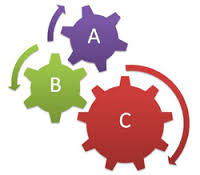 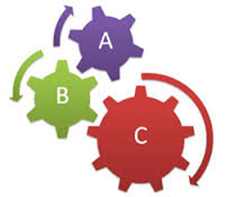 สมรรถนะประจำผู้บริหาร
๔ สมรรถนะ
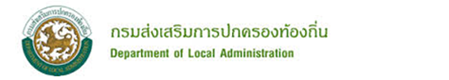 สมรรถนะหลัก
หมายถึง สมรรถนะที่ข้าราชการหรือพนักงานส่วนท้องถิ่นทุกประเภทตำแหน่งจำเป็นต้องมี เพื่อเป็นการหล่อหลอมให้เกิดพฤติกรรมและค่านิยมที่พึงประสงค์ร่วมกัน   ซึ่งจะก่อให้เกิดประโยชน์สูงสุดต่อ อปท. ประชาชน สังคม และประเทศชาติ
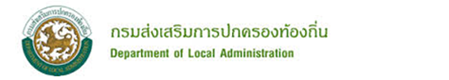 สมรรถนะประจำผู้บริหาร
หมายถึง สมรรถนะที่ข้าราชการหรือพนักงานส่วนท้องถิ่นในตำแหน่งประเภทบริหารท้องถิ่น และอำนวยการท้องถิ่น ซึ่งต้องกำกับดูแลผู้ใต้บังคับบัญชาจำเป็นต้องมีในฐานะผู้นำที่มีประสิทธิภาพ และนำผู้ใต้บังคับบัญชาให้สามารถปฏิบัติหน้าที่ได้อย่างมีประสิทธิภาพ
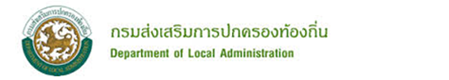 สมรรถนะประจำสายงาน
หมายถึง สมรรถนะที่กำหนดเฉพาะสำหรับประเภท และระดับตำแหน่งของข้าราชการหรือพนักงานส่วนท้องถิ่นในสายงานต่างๆ เพื่อส่งเสริมและสนับสนุนให้สามารถปฏิบัติงานตามภารกิจหน้าที่ได้อย่างมีประสิทธิภาพและประสิทธิผล และบรรลุเป้าหมายของ อปท.
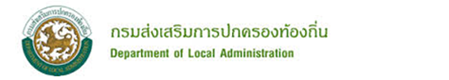 สมรรถนะตำแหน่ง
ประเภทบริหารท้องถิ่น และอำนวยการท้องถิ่น
สมรรถนะประจำผู้บริหาร
4 สมรรถนะ
สมรรถนะหลัก
5 สมรรถนะ
การมุ่งผลสัมฤทธิ์
การยึดมั่นในความถูกต้องชอบธรรม และจริยธรรม
ความเข้าใจในองค์กรและระบบงาน
การบริการเป็นเลิศ
การทำงานเป็นทีม
การเป็นผู้นำในการเปลี่ยนแปง
ความสามารถในการเป็นผู้นำ
ความสามารถในการพัฒนาคน
การคิดเชิงกลยุทธ์
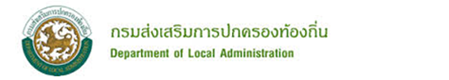 สมรรถนะตำแหน่ง
ประเภทวิชาการ และทั่วไป
สมรรถนะประจำสายงาน
3 สมรรถนะ
สมรรถนะหลัก
5 สมรรถนะ
การมุ่งผลสัมฤทธิ์
การยึดมั่นในความถูกต้องชอบธรรม และจริยธรรม
ความเข้าใจในองค์กรและระบบงาน
การบริการเป็นเลิศ
การทำงานเป็นทีม
..........................................
..........................................
..........................................
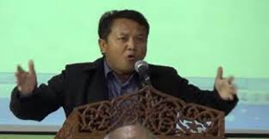 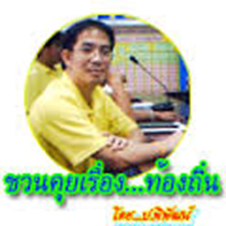 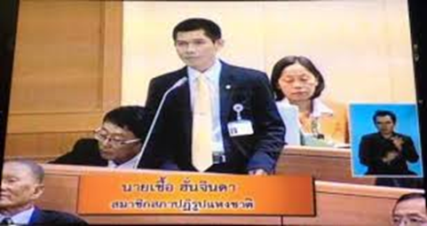 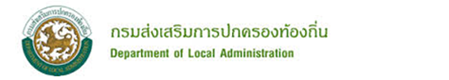 สมรรถนะประจำสายงาน
๒๒ สมรรถนะ ประกอบด้วย
๑. การกำกับติดตามอย่างสม่ำเสมอ
๒. การแก้ไขปัญหาอย่างมืออาชีพ
๓. การแก้ไขปัญหาและดำเนินการเชิงรุก
๔. การค้นหาและการบริหารจัดการข้อมูล
๕. การควบคุมและจัดการสถานการณ์อย่างสร้างสรรค์
๖. การคิดวิเคราะห์
๗. การบริหารความเสี่ยง
ฯลฯ
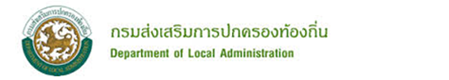 สมรรถนะประจำสายงาน
ประเภทวิชาการ
ตำแหน่งนักทรัพยากรบุคคล นักจัดการงานทั่วไป 
และนักวิเคราะห์นโยบายและแผน
การแก้ไขปัญหาและดำเนินการเชิงรุก
การคิดวิเคราะห์
การสั่งสมความรู้และความเชี่ยวชาญในสายอาชีพ
ความละเอียดรอบคอบ และความถูกต้องของงาน
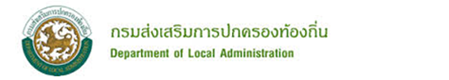 สมรรถนะประจำสายงาน
ประเภทวิชาการ
ตำแหน่งนิติกร และนักจัดการงานทะเบียนและบัตร
การยึดมั่นในหลักเกณฑ์
การสั่งสมความรู้และความเชี่ยวชาญในสายอาชีพ
ความละเอียดรอบคอบ และความถูกต้องของงาน
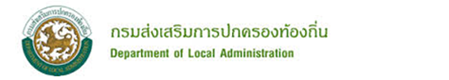 สมรรถนะประจำสายงาน
ประเภททั่วไป
ตำแหน่งเจ้าพนักงานธุรการ เจ้าพนักงานทะเบียน และเจ้าพนักงานเวชสถิติ
การยึดมั่นในหลักเกณฑ์
การสั่งสมความรู้และความเชี่ยวชาญในสายอาชีพ
ความละเอียดรอบคอบ และความถูกต้องของงาน
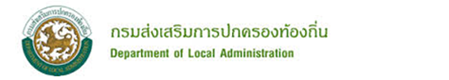 ระดับสมรรถนะ
ระดับที่ ๐	หมายถึง 	ไม่แสดงสมรรถนะด้านนี้
				อย่างชัดเจน 
ระดับที่ ๑	หมายถึง	แสดงความพากเพียรพยายาม 				และตั้งใจทำงานให้ดี
ระดับที่ ๒	หมายถึง	แสดงสมรรถนะระดับที่ 1 และ				         สามารถทำงานได้ผลงาน
				ตามเป้าหมายที่วางไว้ หรือ					ตามมาตรฐานขององค์กร
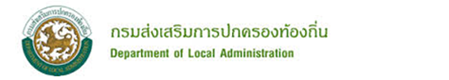 ระดับที่ ๓	หมายถึง	แสดงสมรรถนะระดับที่ ๒ และ				         ปรับปรุงวิธีการทำงาน
				เพื่อพัฒนาผลงานให้โดดเด่น					เกินกว่าเป้าหมายมาตรฐาน
				ที่องค์กรกำหนด
ระดับที่ ๔	หมายถึง	แสดงสมรรถนะระดับที่ ๓ และ				         อุตสาหะมานะบากบั่นเพื่อให้
				บรรลุเป้าหมายที่ท้าทาย หรือ				         ได้ผลงานที่โดดเด่นฯ
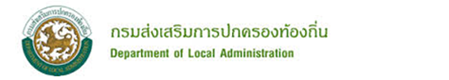 ระดับที่ ๕	หมายถึง	แสดงสมรรถนะระดับที่ ๔ และ					วิเคราะห์ผลได้ผลเสีย และ					สามารถตัดสินใจได้แม้จะมี					ความเสี่ยง เพื่อให้องค์กรบรรลุ					เป้าหมาย
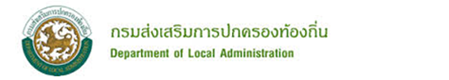 ระยะเวลาการประเมินผล
ปีละ 2 ครั้ง
1. ครั้งที่ 1 ระหว่างวันที่ 1 ตุลาคม ถึง 31 มีนาคม    
   ของปีถัดไป 
2. ครั้งที่ 2 ระหว่างวันที่ 1 เมษายนถึง 30 กันยายน 
   ของปีเดียวกัน
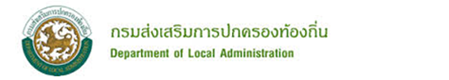 ระดับคะแนนการประเมินผลการปฏิบัติงาน
แบ่งเป็น 5 ระดับ คือ
1. ดีเด่น 			ตั้งแต่ 90% ขึ้นไป
2. ดีมาก			ตั้งแต่ 80% แต่ไม่ถึง 90%
3. ดี 				ตั้งแต่ 70% แต่ไม่ถึง 80%
4. พอใช้			ตั้งแต่ 60% แต่ไม่ถึง 70%
5. ต้องปรับปรุง		ต่ำกว่า 60%
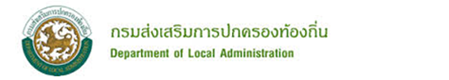 ผู้ประเมินและผู้รับการประเมิน
[Speaker Notes: ข้อ ๑๐]
ผู้ประเมินและผู้รับการประเมิน
[Speaker Notes: ข้อ ๑๐]
ขั้นตอนการดำเนินการ
รอบการประเมิน ครั้งที่ 1
รอบการประเมิน ครั้งที่ 2
สิ้นสุดรอบการประเมินที่ 2
เริ่มรอบการประเมินที่ 1
ครบรอบการประเมิน
1. ผู้ประเมินประเมินผลการปฏิบัติราชการ2. แจ้งผลการประเมินให้กับผู้รับการประเมินทราบ
3. จัดทำบัญชีรายชื่อเรียงลำดับตามผลคะแนน และเสนอ
   ต่อคณะกรรมการกลั่นกรองฯ4. อปท. แต่งตั้งคณะกรรมการกลั่นกรองฯ พิจารณา   ความเห็นเสนอต่อนายก อปท.
ต.ค. 58
ก.ย. 59
ส.ค. 59
พ.ย. 58
ระหว่างรอบการประเมิน
ติดตามความก้าวหน้าอย่างต่อเนื่องและให้ความสำคัญกับการพัฒนางานและพฤติกรรม
ก.ค. 59
มิ.ย. 59
พ.ค. 59
ก.พ. 59
เริ่มรอบการประเมิน
1. อปท. ประกาศหลักเกณฑ์และวิธีการประเมิน2. ผู้ประเมินและผู้รับการประเมินร่วมกันวางแผนปฏิบัติราชการ โดยกำหนดเป้าหมาย ระดับความความสำเร็จของงาน และพฤติกรรมที่คาดหวัง
เม.ย. 59
มี.ค. 59
เริ่มรอบการประเมินที่ 2
[Speaker Notes: ข้อ ๑๐]
องค์ประกอบ
คณะกรรมการกลั่นกรองการประเมินผลการปฏิบัติงาน
ปลัด อปท.					เป็นประธาน
หัวหน้าส่วนราชการไม่น้อยกว่า 2 คน		เป็นกรรมการ
พนักงานส่วนท้องถิ่นงานการเจ้าหน้าที่		เป็นเลขานุการ
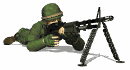 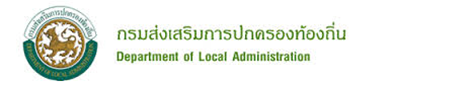 หน้าที่ของคณะกรรมการกลั่นกรองการประเมินผลฯ
๑. ให้คำปรึกษาแก่ผู้ประเมิน และนายก อปท.
๒. พิจารณาเสนอความเห็นเกี่ยวกับมาตรฐาน และความ      เป็นธรรมของการประเมินผล
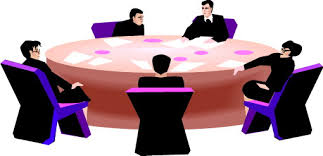 แบบฟอร์มการประเมินผลการปฏิบัติงาน
ของพนักงานส่วนท้องถิ่น
ประกอบด้วย
 รอบการประเมิน
 ขอมูลประวัติส่วนตัว
 ส่วนที่ ๑ ผลสัมฤทธิ์ของงาน
 ส่วนที่ ๒ พฤติกรรมการปฏิบัติราชการ
สรุปผลการประเมิน
ส่วนที่ 3 แผนพัฒนาการปฏิบัติราชการรายบุคคล
ส่วนที่ 4 ข้อตกลงการปฏิบัติราชการ (เริ่มรอบ)
ส่วนที่ 5 การรับทราบผลการประเมิน (ครบรอบ)
ส่วนที่ 6 ความเห็นของผู้บังคับบัญชา (ถ้ามี)
ส่วนที่ 7 ความเห็นของคณะกรรมการกลั่นกรองฯ
ความเห็นของนายก อปท.
แบบประเมินผลการปฏิบัติงานของพนักงานส่วนท้องถิ่น
ส่วนที่ ๑ ผลสัมฤทธิ์ของงาน (ร้อยละ 70)
คำอธิบายแบบฟอร์ม ส่วนที่ ๑ ผลสัมฤทธิ์ของงาน
ช่องที่ ๑ โครงการ/งาน/ กิจกรรม 
	หมายถึง การกำหนดตัวชี้วัดของโครงการ/งาน/กิจกรรม ที่ผู้รับการประเมินรับผิดชอบ ในการปฏิบัติหน้าที่ โดยกำหนดไม่น้อยกว่า ๒ ตัวชี้วัด
ช่องที่ 2 น้ำหนัก 
	หมายถึง การกำหนดค่าความสำคัญของโครงการ/งาน/กิจกรรมที่ผู้รับการประเมินกระทำ โดยให้กำหนดค่าน้ำหนักตัวชี้วัด ตั้งแต่ระดับร้อยละ  10 – 70
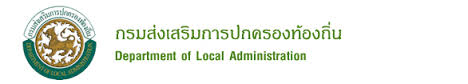 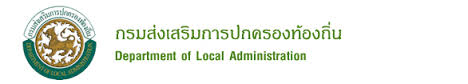 ช่องที่ 3  เป้าหมาย (Goal)
	 หมายถึง การกำหนดสิ่งที่ต้องการในอนาคต ซึ่งองค์การจะต้องพยายามให้เกิดขึ้น หรือหมายถึงการกำหนดภารกิจของ อปท. ในรูปของผลลัพธ์สำคัญที่ต้องการ เป้าหมายมีความเฉพาะเจาะจงน้อยกว่าวัตถุประสงค์(Opjectives) วัตถุประสงค์จะกำหนดขึ้น หลังจากกำหนดเป้าหมายแล้ว ในการกำหนดเป้าหมายเชิงกลยุทธ์จะช่วยให้ผู้บริหารคิดเกี่ยวกับสิ่งซึ่ง อปท.ต้องการทำให้บรรลุผลสำเร็จ
	การกำหนดเกณฑ์เป้าหมายตัวชี้วัด แบ่งเป็น  3 ประเภท  คือ  เป้าหมายปริมาณ เชิงคุณภาพ และเชิงประโยชน์
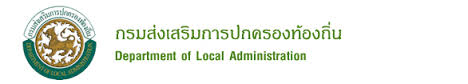 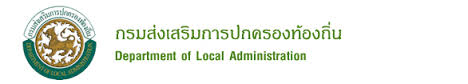 เป้าหมายเชิงปริมาณ หมายถึง การกำหนดเป้าหมายของตัวชี้วัดที่ถูกกําหนดขึ้นเพื่อใชวัดสิ่งที่นับได หรือสิ่งที่มีลักษณะเชิงกายภาพ โดยมีหนวยวัด เชน จํานวน รอยละ และระยะเวลา เปนตน  การกำหนดตัวชี้วัดเชิงปริมาณจะเหมาะสำหรับการวัดในสิ่งที่จับต้องได้เป็นรูปธรรม และมีความชัดเจน
เป้าหมายเชิงคุณภาพ หมายถึง การกำหนดเป้าหมายของตัวชี้วัดที่ใชวัดสิ่งที่ไมเปนค่าเชิงปริมาณ หรือเปนหนวยวัดใดๆ แตจะเปนการวัดที่อิงกับ คาเปาหมายที่มีลักษณะพรรณนา หรือเปนคําอธิบายถึงเกณฑการประเมิน ณ  ระดับคาเปาหมาย เช่น วัดคุณภาพชีวิต วัดความพึงพอใจของผูรับบริการ วัดความถูกต้องของงาน
เป้าหมายเชิงประโยชน์ หมายถึง การกำหนดเป้าหมายของตัวชี้วัดโดยการวัดจากความสำเร็จของระยะเวลา ความประหยัด ความคุ้มค่า ในการดำเนินโครงการ/งาน/กิจกรรม ว่าตรงตามเป้าหมายที่กำหนดของโครงการหรือไม่
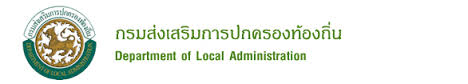 ช่องที่ 7 ผลการปฏิบัติงาน
	หมายถึง การประเมินคุณค่าการทำงานของบุคคล หรือวิธีการที่ใช้ประเมินค่าว่าผู้ปฏิบัติงานแต่ละคนมีความสามารถปฏิบัติงานได้เพียงใด โดยพิจารณาจากปริมาณและคุณภาพของงานที่ผู้บังคับบัญชาได้บันทึกไว้  หรือจากการสังเกต และวินิจฉัยตามระยะเวลาที่กำหนดเพื่อเป็นเครื่องประกอบการพิจารณาในผลประโยชน์ตอบแทนความดีความชอบแก่ผู้ปฏิบัติงานนั้น ๆ
	การประเมินผลการปฏิบัติงาน แบ่งเป็น  3 ประเภท  คือ  ผลการปฏิบัติงานเชิงปริมาณ เชิงคุณภาพ และเชิงประโยชน์
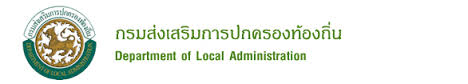 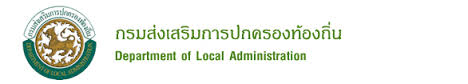 คะแนนผลสำเร็จของงานเมื่อเทียบกับเป้าหมาย
ของเชิงปริมาณ และเชิงคุณภาพ
คะแนนผลสำเร็จของงานเมื่อเทียบกับเป้าหมาย
ของเชิงประโยชน
ช่องที่ 11 รวมคะแนนผลการปฏิบัติงาน
	หมายถึง การคำนวณคะแนนผลการปฏิบัติงานที่ผู้รับการประเมินทำได้ โดยคิดคะแนน ดังนี้

	(11)       = คะแนนของเชิงปริมาณ + เชิงคุณภาพ + เชิงประโยชน์

	(11)      = (8) + (9) + (10)
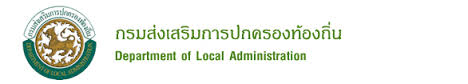 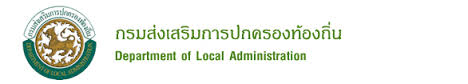 ช่องที่ 12 ผลสัมฤทธิ์ของงาน
	หมายถึง ผลที่ได้ตามมาจากผลผลิต หรือผลลัพธ์ของการปฏิบัติโครงการ/งาน/กิจกรรม ผลสมฤทธิ์ต้องมีมูลค่าหรือ คุณค่า   ต่อองค์กรเท่านั้น การคำนวณผลสัมฤทธิ์ของงาน ดังนี้

	สูตร       = ค่าน้ำหนัก x คะแนนผลการปฏิบัติงาน
                                        10 

	(12)       = (2) x (11) 
                           10
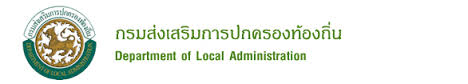 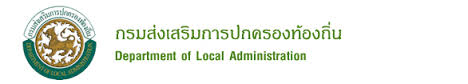 ช่องที่ 13 เหตุผลที่ทำให้งานสำเร็จ/ไม่สำเร็จ
	หมายถึง เหตุผลหลักที่ผู้รับการประเมินได้ทำงานแล้วส่งผลให้ผลผลิต หรือผลลัพธ์ของการปฏิบัติโครงการ/งาน/กิจกรรม ประสบความสำเร็จ
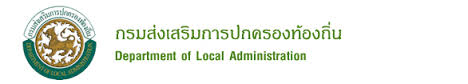 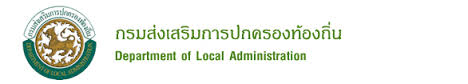 ส่วนที่ 2 พฤติกรรมการปฏิบัติราชการ หรือสมรรถนะ (ร้อยละ 30) สำหรับตำแหน่งประเภทอำนวยการท้องถิ่น            และประเภทบริหารท้องถิ่น
ส่วนที่ 2 พฤติกรรมการปฏิบัติราชการ หรือสมรรถนะ (ร้อยละ 30)  สำหรับตำแหน่งประเภททั่วไป และประเภทวิชาการ
สรุปผลการประเมิน
ระดับผลคะแนน
   ดีเด่น 			ตั้งแต่ 90% ขึ้นไป
   ดีมาก			ตั้งแต่ 80% แต่ไม่ถึง 90%
   ดี 			ตั้งแต่ 70% แต่ไม่ถึง 80%
   พอใช้			ตั้งแต่ 60% แต่ไม่ถึง 70%
   ต้องปรับปรุง		ต่ำกว่า 60%
ส่วนที่ 3 แผนพัฒนาการปฏิบัติราชการรายบุคคล
ส่วนที่ 4 ข้อตกลงการปฏิบัติราชการ
ชื่อ-นามสกุล (ผู้ทำข้อตกลง).................................................................ตำแหน่ง....................................................
ได้เลือกตัวชี้วัดผลสัมฤทธิ์ของงาน และพฤติกรรมการปฏิบัติราชการ (สมรรถนะ) เพื่อขอรับการประเมิน โดยร่วมกับ    ผู้ประเมินกำหนดตัวชี้วัด น้ำหนัก และเป้าหมายตัวชี้วัด รวมทั้ง กำหนดน้ำหนักสมรรถนะหลัก สมรรถนะประจำผู้บริหาร และสมรรถนะประจำสายงานในแต่ละสมรรถนะ พร้อมได้ลงชื่อรับทราบข้อตกลงการปฏิบัติราชการร่วมกันตั้งแต่เริ่มระยะการประเมินแล้ว

ลงชื่อ.....................................................(ผู้รับการประเมิน)    ลงชื่อ....................................................(ผู้ประเมิน)
      (                                       )		            (	                                       ) 
ตำแหน่ง................................................                  ตำแหน่ง.................................................... 
วันที่.......................................................	       วันที่..........................................................
ส่วนที่ 5 การรับทราบผลการประเมิน
ระดับสมรรถนะที่คาดหวัง
คะแนนสมรรถนะหลักตามตารางเปรียบเทียบค่าคะแนน
บรรยายโดย...
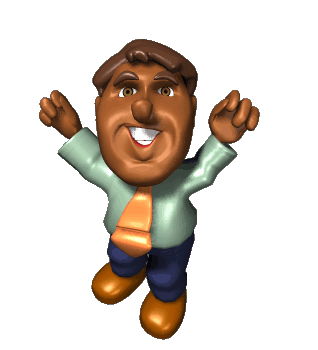 อ. สุนทรวิภาต
โทร. 08 4469 0001
       08 9969 2533
ID LINE : a911969s